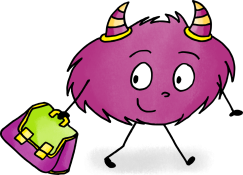 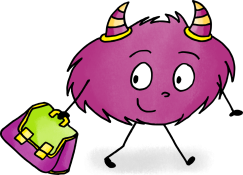 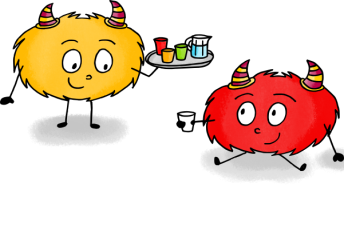 Inscriptions cantine/étude
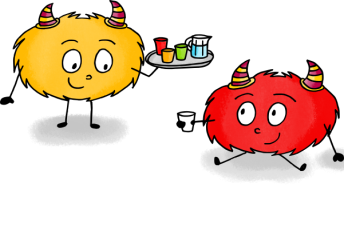 Inscriptions cantine/étude
Madame, monsieur,
Pour des raisons d’organisation et de sécurité, pourriez-vous compléter ce tableau afin de savoir quand votre enfant reste à la cantine, à la garderie ou à l’étude.
Si, exceptionnellement, votre enfant doit sortir de l’école sur l’un de ces temps il faut impérativement un mot de votre part dans le cahier de liaison sans quoi il ne pourra sortir.
Je vous remercie.
Cordialement,
Mme MERCHEZ
Madame, monsieur,
Pour des raisons d’organisation et de sécurité, pourriez-vous compléter ce tableau afin de savoir quand votre enfant reste à la cantine, à la garderie ou à l’étude.
Si, exceptionnellement, votre enfant doit sortir de l’école sur l’un de ces temps il faut impérativement un mot de votre part dans le cahier de liaison sans quoi il ne pourra sortir.
Je vous remercie.
Cordialement,
Mme MERCHEZ
L     M      J      V
L     M      J      V
L     M      J      V
L     M      J      V
Inscriptions cantine/étude
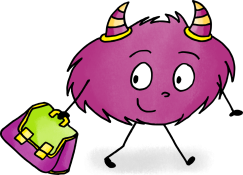 Inscriptions cantine/étude
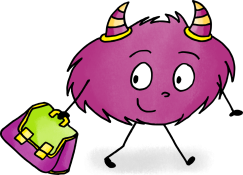 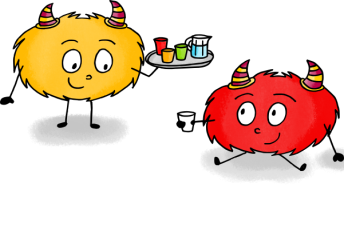 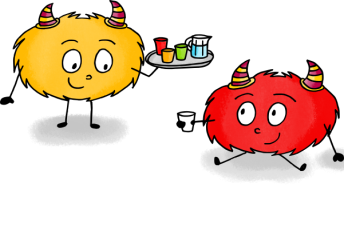 Madame, monsieur,
Pour des raisons d’organisation et de sécurité, pourriez-vous compléter ce tableau afin de savoir quand votre enfant reste à la cantine, à la garderie ou à l’étude.
Si, exceptionnellement, votre enfant doit sortir de l’école sur l’un de ces temps il faut impérativement un mot de votre part dans le cahier de liaison sans quoi il ne pourra sortir.
Je vous remercie.
Cordialement,
Mme MERCHEZ
Madame, monsieur,
Pour des raisons d’organisation et de sécurité, pourriez-vous compléter ce tableau afin de savoir quand votre enfant reste à la cantine, à la garderie ou à l’étude.
Si, exceptionnellement, votre enfant doit sortir de l’école sur l’un de ces temps il faut impérativement un mot de votre part dans le cahier de liaison sans quoi il ne pourra sortir.
Je vous remercie.
Cordialement,
Mme MERCHEZ
L     M      J      V
L     M      J      V
L     M      J      V
L     M      J      V